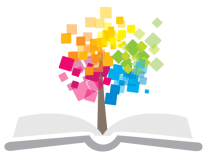 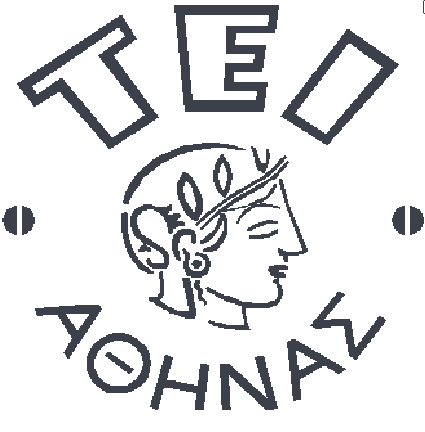 Ανοικτά Ακαδημαϊκά Μαθήματα στο ΤΕΙ Αθήνας
Χημεία Γραφικών Τεχνών
Ενότητα 14: Οι οργανικοί διαλύτες στις Γραφικές Τέχνες

Δρ. Σταματίνα Θεοχάρη Καθηγήτρια Εφαρμογών
Τμήμα Γραφιστικής/Κατεύθυνση Τεχνολογίας Γραφικών Τεχνών
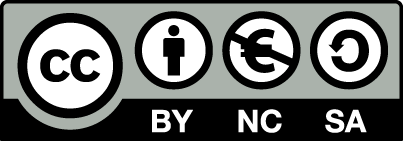 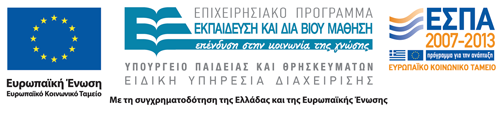 Διαλύτες μελανιών εκτύπωσης
Ο ρόλος των διαλυτών στα μελάνια εκτύπωσης είναι να διευκολύνουν τη διαδικασία της διασποράς του πιγμέντου (ή γενικά της χρωστικής ύλης) μέσα στο φορέα (βερνίκι) και στη συνέχεια, να βοηθούν στην σωστή διαχείριση του μελανιού κατά την εφαρμογή του, ενώ τελικά απομακρύνονται με ξήρανση ή εξάτμιση.
1
Ιδιότητες διαλυτών (1 από 2)
Οι κυριότερες ιδιότητες των διαλυτών είναι: 
Η διαλυτική ικανότητα (ικανότητα διάλυσης των ρητινών ή των λαδιών), χωρίς να προκαλούν φθορές στις εκτυπωτικές μηχανές.
Η ταχύτητα εξάτμισης, που εξαρτάται από την περιοχή θερμοκρασίας βρασμού τους (σ.ζ.).
Το σημείο ανάφλεξης (θερμοκρασία ανάφλεξης με την προσαγωγή φλόγας), το σημείο αυτανάφλεξης (θερμοκρασία ανάφλεξης χωρίς την προσαγωγή φλόγας), που σχετίζονται με την ασφάλεια χρήσης, μεταφοράς και αποθήκευσης τους.
2
Ιδιότητες διαλυτών (2 από 2)
Η τοξικότητα και η οσμή τους.
Το ειδικό βάρος, το χρώμα, η σχετική υγρασία (που σε συνδυασμό με την πτητικότητα καθορίζει την ταχύτητα στεγνώματος των μελανιών), η οξύτητα – αλκαλικότητα τους.
Γενικά, οι επιλεγόμενοι διαλύτες πρέπει να είναι άοσμοι, φθηνοί, άφθονοι και μη τοξικοί.
Τέλος, οι διαλύτες μπορούν να χρησιμοποιηθούν και ως απολιπαντικά (π.χ. μεταλλικών επιφανειών), αλλά και ως επιβραδυντικά κατά του στεγνώματος των μελανιών.
3
Υγιεινή και ασφάλεια (1 από 2)
Στους εργασιακούς χώρους της Τεχνολογίας των Γραφικών Τεχνών (εκτυπώσεις, συσκευασία, κτλ)  χρησιμοποιούνται μια σειρά από χημικά προϊόντα (όπως μελάνια, διαλύτες, πρόσθετα, καθαριστικά, κατάλληλα για διάφορα εκτυπωτικά υποστρώματα: χαρτί, πλαστικά, μέταλλα, κτλ, κόλλες, βερνίκια, κτλ.) ανάλογα βέβαια με την εκτυπωτική μέθοδο και την μηχανή).
4
Υγιεινή και ασφάλεια (2 από 2)
Κάποια από τα υλικά αυτά μπορεί να είναι επικίνδυνα για την υγεία και την ασφάλεια των εργαζομένων, εάν δεν ληφθούν τα απαραίτητα μέτρα ασφαλείας. 
Ιδιαίτερα σημαντική από αυτή την άποψη είναι η κατηγορία των οργανικών διαλυτών, που εξαιτίας της πτητικότητάς τους βρίσκονται συνήθως σε αρκετά υψηλά επίπεδα συγκεντρώσεων στους χώρους εργασίας.
5
Κίνδυνοι & επαγγελματικές ασθένειες (1 από 12)
Γενικά, τα χημικά με τα οποία μπορεί να έρθει σε επαφή ο εργαζόμενος στον εργασιακό χώρο των Γραφικών Τεχνών, μπορεί να έχουν στερεά μορφή (σκόνη), αέρια (πτητικοί διαλύτες, κτλ) ή υγρά (διαλύματα). Η προσβολή από αυτά μπορεί να γίνει κυρίως μέσω της αναπνευστικής οδού, αλλά και μέσω της επαφής με το δέρμα (κυρίως χέρια και πρόσωπο/μάτια).
6
Κίνδυνοι & επαγγελματικές ασθένειες (2 από 12)
Οι έρευνες επισημαίνουν ότι σε συγκεκριμένες περιπτώσεις εργασιακών χώρων, όπως ο χώρος των Γραφικών Τεχνών, η μόλυνση του αέρα στο εσωτερικό των κτιρίων είναι πολύ πιο επιβαρυμένος από τον αέρα των σύγχρονων μεγαλουπόλεων στις οποίες ζούμε. Διαπιστώνεται ότι τόσο ποιοτικά, όσο και ποσοτικά, η επιβάρυνση σε οργανικά πτητικά συστατικά (VOCs) σε τέτοιους χώρους είναι πολλές φορές, αρκετά πάνω από τα επιτρεπόμενα όρια (TLV). Όταν μάλιστα, αυτή η έκθεση είναι συστηματική και μακροχρόνια, τα αποτελέσματα για την υγεία των εργαζομένων είναι δυστυχώς μη αντιστρεπτά.
7
Κίνδυνοι & επαγγελματικές ασθένειες (3 από 12)
Εκτός από τους διαλύτες των μελανιών, η επιβάρυνση μπορεί να προέλθει επίσης, από τα καθαριστικά των μηχανών, αλλά και τα διαλύματα ύγρανσης που χρησιμοποιούνται στις εκτυπώσεις offset. Μάλιστα, υπάρχουν δημοσιεύσεις που σημειώνουν ότι συχνά, τα αυτόματα συστήματα καθαρισμού των μηχανών αποδεικνύονται πολύ πιο επιβλαβή από το σύστημα του απλού χειρωνακτικού καθαρισμού των μηχανών, λόγω των μεγαλύτερων ποσοτήτων διαλυτών που απαιτούνται για να δράσουν αποτελεσματικά και συνεπώς, λόγω των μεγαλύτερων ποσοτήτων πτητικών συστατικών που ελευθερώνουν στο εργασιακό περιβάλλον.
8
Κίνδυνοι & επαγγελματικές ασθένειες (4 από 12)
Όσον αφορά τα συστήματα ύγρανσης που χρησιμοποιούνται στις εκτυπώσεις offset, έρευνες δείχνουν ότι αποτελούν επίσης, πηγή σημαντικών ποσοτήτων πτητικών συστατικών διαλυτών, καθώς περιέχουν ισοπροπανόλη (παράγοντας που είναι γνωστός για την αρνητική του επίδραση στο κεντρικό νευρικό σύστημα, ιδιαίτερα μάλιστα όταν δρα σε συνδυασμό με άλλους διαλύτες).
9
Κίνδυνοι & επαγγελματικές ασθένειες (5 από 12)
Μελέτες αναφέρουν επίσης, ότι κατά την εισπνοή οργανικών πτητικών υλικών, όπως το βενζόλιο, τολουόλιο, ξυλόλιο, αποστάγματα του πετρελαίου, white spirit, διχλωρομεθάνιο, τετραχλωροαιθυλένιο, κτλ. μπορεί να εμφανιστούν ζαλάδες, πονοκέφαλος, προβλήματα όρασης ή ακοής, μέχρι και σοβαρότερες ασθένειες του καρδιαγγειακού συστήματος, των πνευμόνων (με συνηθέστερες τις περιπτώσεις του άσθματος και του καρκίνου), του ήπατος, ακόμα και γενετικές ανωμαλίες.
10
Κίνδυνοι & επαγγελματικές ασθένειες (6 από 12)
Ωστόσο, ο αέρας στον εργασιακό χώρο δεν επιβαρύνεται μόνο εξαιτίας των αερίων συστατικών. Μπορεί να περιέχει και στερεά σωματίδια που είναι επικίνδυνα όταν εισπνέονται από τον άνθρωπο. Τέτοια για παράδειγμα, μπορεί να είναι τα πιγμέντα, οι σκόνες των χρωστικών, που αποτελούν βασικά συστατικά των μελανιών, οι πούδρες, που χρησιμοποιούνται κατά τη διάρκεια της εκτύπωσης κατά του φαινομένου set-off και οι σκόνες από μέταλλα που χρησιμοποιούνται στη  χρυσοτυπία (και γενικά στη μεταλλοτυπία) κτλ.
11
Κίνδυνοι & επαγγελματικές ασθένειες (7 από 12)
Εάν, επίσης, ένας εργαζόμενος ασχολείται με άλλες πιο εξειδικευμένες εργασίες, ενδέχεται να έρθει σε επαφή και με άλλα χημικά υλικά, πολλές φορές αρκετά επικίνδυνα. 
Έτσι, εάν για παράδειγμα απασχολείται σε εργοστάσιο κατασκευής  & επεξεργασίας χαρτιού, μπορεί να χρησιμοποιεί διάφορα χημικά για τον χαρτοπολτό, πρόσθετα και χρωστικές ή ακόμα και χημικά για την αφαίρεση του μελανιού του ανακυκλωμένου χαρτιού.
12
Κίνδυνοι & επαγγελματικές ασθένειες (8 από 12)
Άλλο παράδειγμα αποτελεί ο χώρος της χάραξης των βαθυτυπικών κυλίνδρων ή της επεξεργασίας των εκτυπωτικών πλακών, όπου χρειάζονται ισχυρά όξινα και αλκαλικά διαλύματα, κτλ. και μάλιστα σε μεγάλες ποσότητες, που οπωσδήποτε απαιτούν ιδιαίτερη προσοχή, γιατί μπορούν να προκαλέσουν σοβαρά χημικά εγκαύματα εάν έρθουν σε επαφή με το δέρμα, τα μάτια κτλ.
13
Κίνδυνοι & επαγγελματικές ασθένειες (9 από 12)
Κατά την επαφή μέσω του δέρματος με τα χημικά, οι συνηθέστερες περιπτώσεις βλαβών που αναφέρονται είναι ερεθισμοί και αλλεργίες του δέρματος και μπορούν να φθάσουν τις σοβαρές δερματίτιδες αλλά και τα χημικά εγκαύματα, που μπορούν να προκληθούν σε δέρμα, μάτια κτλ, όταν δεν λαμβάνονται τα απαραίτητα μέτρα προφύλαξης.
14
Κίνδυνοι & επαγγελματικές ασθένειες (10 από 12)
Δεν είναι, επίσης, σπάνια και τα ψυχοσωματικά προβλήματα (χρόνιο αίσθημα κοπώσεως, προβλήματα στο κεντρικό νευρικό σύστημα, με συμπτώματα όπως κενά ή απώλεια μνήμης, αίσθημα γενικευμένου άγχους, ανταγωνιστική συμπεριφορά - επιθετικότητα κτλ) που σχετίζονται με την χρήση χημικών υλικών στους εργασιακούς χώρους.
15
Κίνδυνοι & επαγγελματικές ασθένειες (11 από 12)
Σύμφωνα, μάλιστα, με την ολιστική προσέγγιση, τίποτε από τα παραπάνω δεν λειτουργεί μεμονωμένα, οπότε η μελέτη της επίδρασης του εργασιακού περιβάλλοντος πρέπει να εξετάζεται ως ένας συνδυασμός των φυσικών, χημικών, βιολογικών και λειτουργικών - οργανωτικών παραγόντων, που επιδρούν στην σωματική και ψυχική υγεία των εργαζομένων («συνεργιστική επίδραση»).
16
Κίνδυνοι & επαγγελματικές ασθένειες (12 από 12)
Αξίζει να σημειωθεί ότι εκτός των παραπάνω, ένας σοβαρός κίνδυνος που προκύπτει από τη χρήση των χημικών και ιδιαίτερα των πτητικών είναι ο κίνδυνος εκδήλωσης πυρκαγιάς σε περίπτωση που υποτιμηθούν τα μέτρα ασφαλείας κατά την αποθήκευση, τη μεταφορά και τη χρήση εύφλεκτων υλικών, όπως είναι κυρίως οι διαλύτες και τα άλλα οργανικά πτητικά υλικά. Αυτό μπορεί να θέσει σε κίνδυνο τόσο τον ίδιο τον εργαζόμενο (εγκαύματα), όσο και την ασφάλεια ολόκληρης της επιχείρησης, με ότι αυτό συνεπάγεται (ανθρώπινες απώλειες, υλικές ζημιές, κτλ).
17
Τρόποι πρόληψης & αντιμετώπισης των κινδύνων (1 από 6)
Είναι φανερό, ότι o καλύτερος τρόπος αντιμετώπισης των κινδύνων είναι η αποφυγή και η πρόληψή τους. Η συνεχής ενημέρωση - εκπαίδευση και η επάρκεια γνώσεων γύρω από τα υλικά, τα οποία χρησιμοποιεί κάποιος, αποτελεί προϋπόθεση. Αποτελεί επίσης, υπόθεση τόσο της επιχείρησης, όσο και του ίδιου του εργαζόμενου να ενημερώνεται και να προστατεύεται επαρκώς. Τα στοιχειώδη μέτρα προστασίας, που απαιτούνται συνήθως, είναι συγκεκριμένα και σαφή (χρήση μάσκας, προστατευτικών γαντιών, γυαλιών, στολής εργασίας κτλ), όπως είναι και τα μέτρα αντιμετώπισης της πυρκαγιάς/πυρόσβεσης.
18
Τρόποι πρόληψης & αντιμετώπισης των κινδύνων (2 από 6)
Σήμερα, σχεδόν όλα τα υλικά συνοδεύονται από δελτίο δεδομένων (MSDS), από το οποίο μπορεί κανείς να ενημερωθεί για τους κινδύνους που εγκυμονεί η χρήση τους (φράσεις κινδύνου - R - Risk). Επίσης, από αυτά τα δελτία μπορεί κανείς να μάθει για τους τρόπους για την ασφαλή χρήση τους (φράσεις ασφαλούς χρήσης - S - safety) αλλά και για την αντιμετώπιση των τυχόν προβλημάτων, που μπορούν να προκληθούν εξαιτίας τους. Η νομοθεσία διαρκώς εκσυγχρονίζεται, ενώ εκδίδονται σχετικές νέες οδηγίες, με την βοήθεια των οποίων ο χρήστης μπορεί και πρέπει να προστατεύεται μέσω της ενημέρωσης.
19
Τρόποι πρόληψης & αντιμετώπισης των κινδύνων (3 από 6)
Γενικά, τις περισσότερες φορές απαιτείται η χρήση απλών ατομικών μέσων όπως μάσκας και προστατευτικών γαντιών, γυαλιών, ή και στολής κατά την εργασία, όμως το πιο απαραίτητο από όλα είναι ο καλός εξαερισμός του χώρου (φυσικά ανοίγματα- παράθυρα, συστήματα απορρόφησης του μολυσμένου αέρα, κτλ).
20
Τρόποι πρόληψης & αντιμετώπισης των κινδύνων (4 από 6)
Η φροντίδα για προσωπική καθαριότητα και υγιεινή πρέπει να τηρείται με σχολαστικότητα, πολύ περισσότερο μάλιστα πριν το διάλειμμα για φαγητό, κτλ. Το κάπνισμα στους χώρους εργασίας των Γραφικών Τεχνών, όχι μόνο πρέπει να αποφεύγεται, αλλά να απαγορεύεται ρητά, καθώς ο κίνδυνος είναι όχι μόνο άμεσος, λόγω πυρκαγιάς εξαιτίας των εύφλεκτων υλικών, όσο και έμμεσος για την υγεία των εργαζομένων (εισπνεόμενα πτητικά συστατικά μαζί με τον καπνό…).
21
Τρόποι πρόληψης & αντιμετώπισης των κινδύνων (5 από 6)
Σε επίπεδο έρευνας καταβάλλονται πολλές προσπάθειες, για αντικατάσταση των πιο επικίνδυνων συστατικών με άλλα λιγότερο τοξικά και πιο ήπια, όπως για παράδειγμα καθαριστικά από φυτικά έλαια (Vegetable oil-based cleaning agents - VCA), που είναι λιγότερο πτητικά, λιγότερο εύφλεκτα κι οπωσδήποτε λιγότερο επικίνδυνα για τον οργανισμό του εργαζόμενου, αλλά και για το περιβάλλον, σε σχέση με τη συμβατικά που περιέχουν VOCs.
22
Τρόποι πρόληψης & αντιμετώπισης των κινδύνων (6 από 6)
Αναφέρονται ερευνητικές προσπάθειες για αντικατάσταση των συμβατικών με οικολογικά ή «πράσινα» μελάνια, που περιέχουν φυτικά έλαια, από σόγια. Αντίστοιχες είναι οι προσπάθειες για χρήση μελανιών νερού και αντικατάσταση των μελανιών με βάση τους οργανικούς διαλύτες, αν και ούτε αυτά είναι τελείως απαλλαγμένα από τους οργανικούς διαλύτες, καθώς και η χρήση μελανιών που σκληραίνουν με ακτινοβολία UV.
23
Βιβλιογραφία (1 από 2)
Χημεία Γραφικών Τεχνών, Ν. Καρακασίδης, Εκδ. ΙΩΝ, 1994.
Χημεία Εκτυπώσεων, Thompson, B, Εκδ. ΙΩΝ, 1998.
Μελάνια και Καλυπτικά Εκτυπώσεων, Β. Thompson, B, Εκδ. ΙΩΝ, 1998.
Μελάνια Εκτυπώσεων, Todd Ε. Ronald, εκδόσεις ΙΩΝ, 1999.
The Printing Ink Manual, R.H. Leach, R.J. Pierce (Eds.), Fifth edition, Springer, The Netherlands, 2007.
Handbook of Print Media, Technologies and Production Methods, Helmut Kipphan (Ed), Springer-Verlag Berlin Heidelberg, 2001.
24
Βιβλιογραφία (2 από 2)
Σημειώσεις για το μάθημα «Μελάνια», Στ. Θεοχάρη,  ΤΕΙ Αθήνας, ΣΓΤΚΣ, Τεχνολογία Γραφικών Τεχνών, 2008.
Σημειώσεις για το εργαστήριο «Μελάνια», Στ. Θεοχάρη,  ΤΕΙ Αθήνας, ΣΓΤΚΣ, Τεχνολογία Γραφικών Τεχνών, 2009.
Οργανική Χημεία, H. Meislich, H. Nechamkin, J. Shrefkin, ΕΣΠΙ Εκδοτική, Αθήνα, 1999. 
Χημεία, Εισαγωγικές έννοιες, Ευγ. Λυμπεράκη, Εκδ. Αλτιντζή, 2009.
Γεωργιάδου Ε. κά, ΕΛ.ΙΝ.Υ.Α.Ε., Εκτίμηση επαγγελματικού κινδύνου στη βιομηχανία τύπου, 8ο Διεθνές Συνέδριο της Επιτροπής Έρευνας ISSA, 2003, Αθήνα.
25
Τέλος Ενότητας
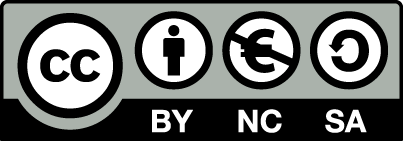 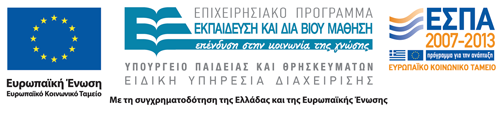 Σημειώματα
Σημείωμα Αναφοράς
Copyright Τεχνολογικό Εκπαιδευτικό Ίδρυμα Αθήνας, Σταματίνα Θεοχάρη 2014. Σταματίνα Θεοχάρη. «Χημεία Γραφικών Τεχνών (Θ). Ενότητα 14: Οι οργανικοί διαλύτες στις Γραφικές Τέχνες». Έκδοση: 1.0. Αθήνα 2014. Διαθέσιμο από τη δικτυακή διεύθυνση: ocp.teiath.gr.
Σημείωμα Αδειοδότησης
Το παρόν υλικό διατίθεται με τους όρους της άδειας χρήσης Creative Commons Αναφορά, Μη Εμπορική Χρήση Παρόμοια Διανομή 4.0 [1] ή μεταγενέστερη, Διεθνής Έκδοση.   Εξαιρούνται τα αυτοτελή έργα τρίτων π.χ. φωτογραφίες, διαγράμματα κ.λ.π.,  τα οποία εμπεριέχονται σε αυτό και τα οποία αναφέρονται μαζί με τους όρους χρήσης τους στο «Σημείωμα Χρήσης Έργων Τρίτων».
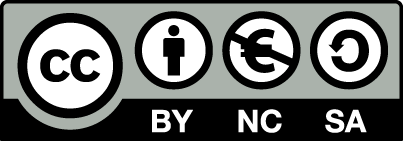 [1] http://creativecommons.org/licenses/by-nc-sa/4.0/ 

Ως Μη Εμπορική ορίζεται η χρήση:
που δεν περιλαμβάνει άμεσο ή έμμεσο οικονομικό όφελος από την χρήση του έργου, για το διανομέα του έργου και αδειοδόχο
που δεν περιλαμβάνει οικονομική συναλλαγή ως προϋπόθεση για τη χρήση ή πρόσβαση στο έργο
που δεν προσπορίζει στο διανομέα του έργου και αδειοδόχο έμμεσο οικονομικό όφελος (π.χ. διαφημίσεις) από την προβολή του έργου σε διαδικτυακό τόπο

Ο δικαιούχος μπορεί να παρέχει στον αδειοδόχο ξεχωριστή άδεια να χρησιμοποιεί το έργο για εμπορική χρήση, εφόσον αυτό του ζητηθεί.
Διατήρηση Σημειωμάτων
Οποιαδήποτε αναπαραγωγή ή διασκευή του υλικού θα πρέπει να συμπεριλαμβάνει:
το Σημείωμα Αναφοράς
το Σημείωμα Αδειοδότησης
τη δήλωση Διατήρησης Σημειωμάτων
το Σημείωμα Χρήσης Έργων Τρίτων (εφόσον υπάρχει)
μαζί με τους συνοδευόμενους υπερσυνδέσμους.
Χρηματοδότηση
Το παρόν εκπαιδευτικό υλικό έχει αναπτυχθεί στo πλαίσιo του εκπαιδευτικού έργου του διδάσκοντα.
Το έργο «Ανοικτά Ακαδημαϊκά Μαθήματα στο ΤΕΙ Αθηνών» έχει χρηματοδοτήσει μόνο την αναδιαμόρφωση του εκπαιδευτικού υλικού. 
Το έργο υλοποιείται στο πλαίσιο του Επιχειρησιακού Προγράμματος «Εκπαίδευση και Δια Βίου Μάθηση» και συγχρηματοδοτείται από την Ευρωπαϊκή Ένωση (Ευρωπαϊκό Κοινωνικό Ταμείο) και από εθνικούς πόρους.
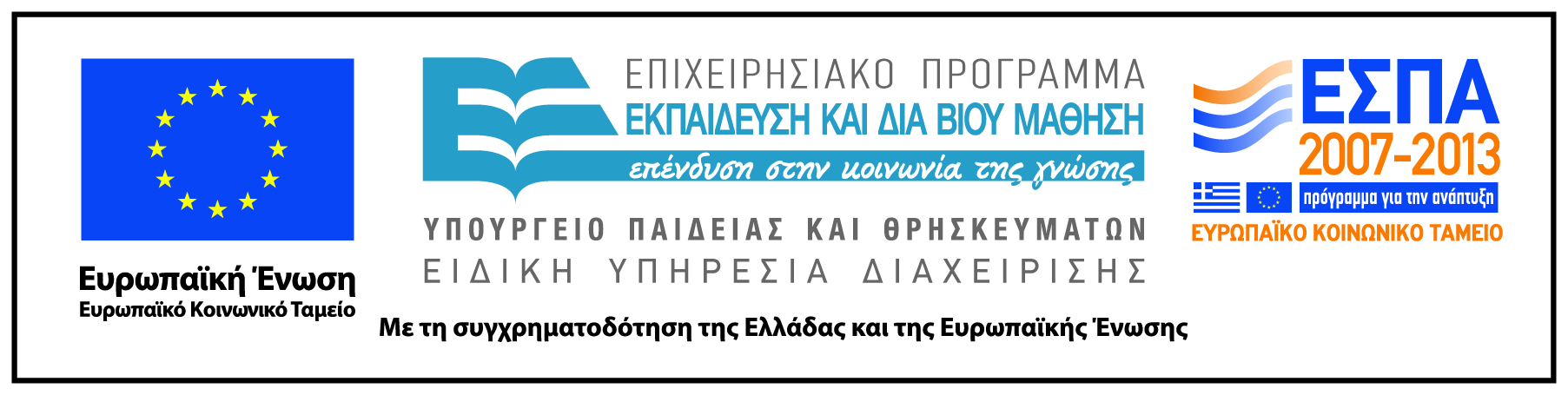